Tis the Season for BEE-cisions
– May 2017 –
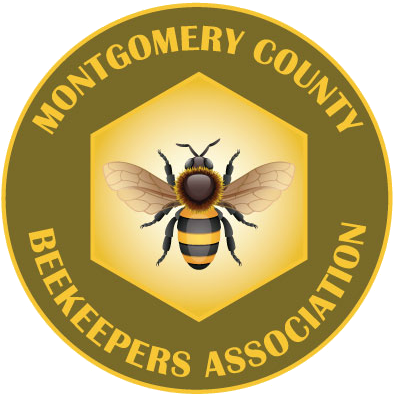 Micky Cross
Co-First Vice President
Beginning Observations
Challenge:  Make Precise Decisions in an Imprecise World
Beekeeping Adage – No One Right Answer (i.e. “Ask 10 beekeepers …)
Mark Dykes (Chief Apiary Inspector – Texas Apiary Inspection Service)

“There Usually Is One Right Answer, 
We Just Don’t Have Enough Data To Know What It Is”

Data, Decisions, Alternatives
Can’t Cover All Possibilities
Beekeeper Experience and Judgement Critical – Collaborate!  Use Mentors
Hopefully Can Provide A Structured Approach To Help

Flow Chart Method
Doing Nothing Is Always An Option – Often The Best
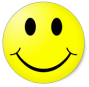 Some Definitions
Split – Divide one hive into two hives

Increase – Take 4 or 5 frames from one hive and put into new full size brood box with remaining frames of drawn comb or new foundation

“Nuc” – Take 4 or 5 frames from one hive and put into “Nuc” box
Hive Resources- One 10-Frame Brood Box -
Queen, Young Nurse Bees, Older Nurse Bees, Foraging Bees, Brood, Pollen, Honey
Old Nurse Bees (Wax and Guard) + Foragers
Old Nurse Bees (Wax and Guard) + Foragers
Young Nurse Bees
(Clean & Feed)
2
3
4
5
6
7
8
9
1
10
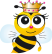 Honey/Pollen/Brood
Honey/Pollen
Honey
Resources
Brood Frames Fall Into Two Important Categories
Open Brood With Eggs and/or 1 Day Old Larvae (Egg Frames)
Open Brood With Older Larvae and Capped Brood (Brood Frames)


Don’t Forget the Drones
Flying Drones Critical to Creating New Mated Queens



And, Don’t Forget The Wooden Ware
You Have To Have The Equipment To Do The Action
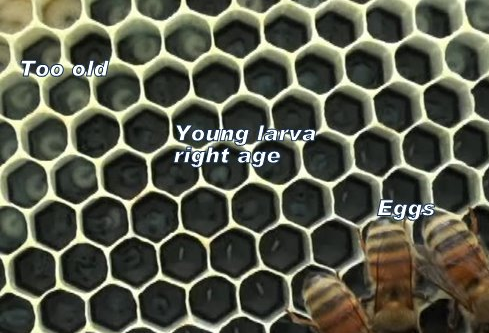 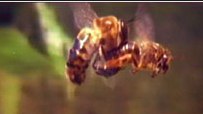 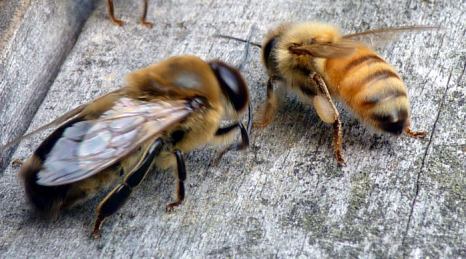 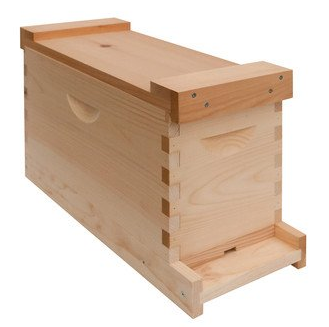 Resource Summary
Bees
Queen
Young Nurse Bees
Old Nurse Bees
Foraging Bees
Flying Drones
Frames In Your Hives
Open Brood With Eggs and/or 1 Day Larvae (Some Honey & Pollen)
Brood (Older Larvae and Capped) (Some Honey & Pollen)
Honey/Pollen
Honey
Equipment (10 Frame, 8 Frame, “Nuc” Sizes)
Bottom Boards
Boxes
Lids
Feeders
Queen Excluders
Entrance Reducers
Queen Cell Cups
Hive “Type”
Has The Hive Over-Wintered?
Yes
No
Existing Hive
New Hive
Produce Honey or Bees?
Goal Is To Grow Into Strong Hive
Honey
Honey Hive
Bees
Goal Is To Maximize Honey Production
Brood Hive
Goal Is To Make Splits, Increases, or “Nucs”
Queen Rearing, Brood Frames, Drawn Frames, Etc.
Beyond Today’s Scope
Hive Types
Three Types
New
Honey – Produce Honey
Brood – Produce Bees

Initial Designation – Can Always Change

One Additional – “Swarm” Hive
Presence of Queen Cells
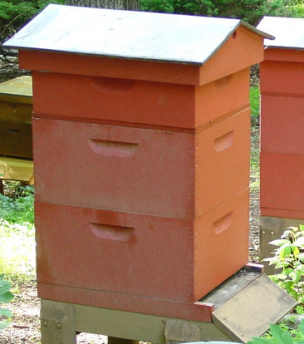 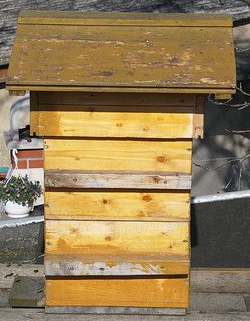 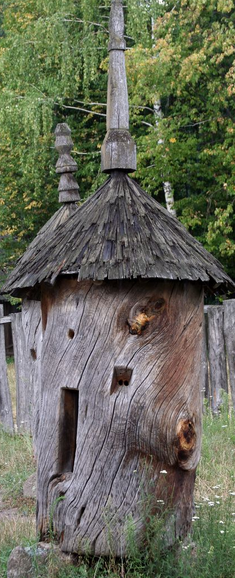 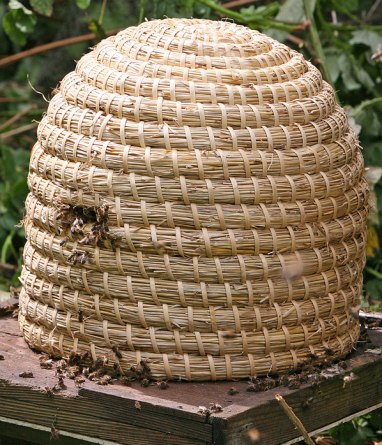 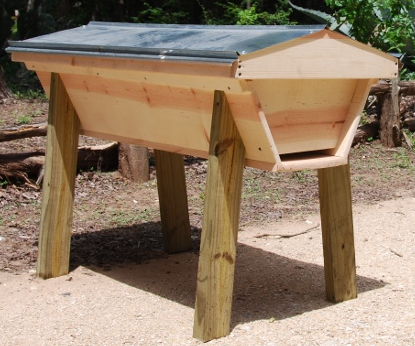 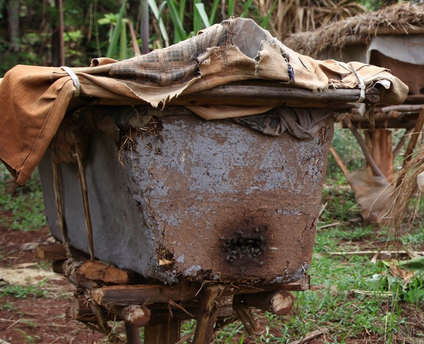 New Hives
Utilizing two Outermost Frames?
Should They Be?
Swarm Cells?
Yes
No
Yes
No
Do Nothing
Swarm Hive
No
Yes
Remove Box/Super if Present
Double  Deep?
Evidence of Queen?
No
Possible Weak Hive
Add Deep
Create Queen

Add Queen

Combine
Yes
No
Recourses To Make Queen?
Yes
Yes
Add Honey Super
No
Strong Brood Pattern?
No
Add Queen

Combine
Yes
Do Nothing
‘Honey” Hives
Utilizing two Outermost Frames?
Should They Be?
Swarm Cells?
Yes
No
Yes
No
Do Nothing
Swarm Hive
No
Yes
Remove Box/Super if Present
Double  Deep?
Evidence of Queen?
No
Possible Weak Hive
Add Deep
Add Queen

Create Queen

Combine
Yes
No
Recourses To Make Queen?
Yes
Has Honey Super?
Yes
No
Add Honey Super
Strong Brood Pattern?
No
Yes
No
Add Additional Super
Yes
Add Queen

Combine
Do Nothing
Celebrate!
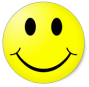 ‘Brood” Hives
Utilizing two Outermost Frames?
Should They Be?
Swarm Cells?
Yes
Yes
No
No
Do Nothing
Swarm Hive
No
Yes
Remove Box/Super if Present
Double  Deep?
Evidence of Queen?
No
Possible Weak Hive
Add Deep
Contribute Frames to Other Hives

Use As ‘Honey” Hive?

Add Super
Yes
Create Queen

 Add Queen

Combine
No
Yes
Recourses To Make Queen?
Has Resources For Two Hives?
No
Yes
Strong Brood Pattern?
No
No
Yes
Yes
Next Slide
Add Queen

Combine
Do Nothing
‘Brood” Hives(Continued)
Contribute Frames to Other Hives

Use As ‘Honey” Hive?

Add Super
Has Resources For Two Hives?
No
Celebrate!
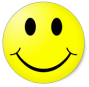 Yes
Walk Away Split

Increase (create queen)

Nuc (create queen)

Multiple Nucs (create Queens)

Split With New Queen

Increase With New Queen

Nuc With New Queen

Multiple Nucs With New Queens
Contribute Frames To Other Hives

Increase With New Queen

Split With New Queen

Nuc With New Queen

Multiple Nucs With New Queens
Has Resources To Create Queen?
No
Yes
‘Swarm” Hives- Swarm Cells Already Formed -
Walk Away Split

Increase

Nuc

Harvest Queen Cells

Cull Queen Cells
Split

Harvest Queen Cells

Cull Queen Cells
No
Double  Deep?
Yes
Chance For Free Queens or Hive
Hope!
Doing Nothing Is Not An Option
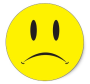 Actions- Beekeeper Knowledge List -
Do Nothing
Add A Second Brood Box (Pyramid)
Add Honey Super
Add Second Honey Super (Checkerboard)
Add Purchased Queen: Eliminate Old Queen (if present) & Introduce New Queen
Hive, Split, Increase, Nuc, Multiple Nucs
Add Ripe Queen Cell: Eliminate Old Queen (if present) & Introduce New Queen
Hive, Split, Increase, Nuc, Multiple Nucs
Create Queen: Add/Ensure Frames of Open Brood With Eggs and/or 1 Day Larvae
Hive, Split, Increase, Nuc, Multiple Nucs
Remove Super
Remove Brood Box
Contribute Frames To Other Hives
Combine: Eliminate The Hive In Question By Using Frames In Other Hives
Normally Will Not Use The Queen, If There Is One
Harvest Queen Cells
Cull Queen Cells
Hope
Resource Requirements
Do Nothing
Conviction & Patience
Add a Second Brood Box (Pyramid)
Empty Box & Frames (Usually a Deep, Could Be a Medium)
Add a Honey Super (Or Additional Super - Checkerboard)
Empty Box & Frames (Usually a Medium, Could Be a Deep or Shallow)
Add Queen
Queen (Mated/Caged, Ripe Queen Cell)
Young Nurse Bees (Essential) & Old Nurse Bees
Frames of Brood, Pollen/Honey, Honey
Create A Queen
Frame(s) of Open Brood With Eggs and/or One Day Old Larvae (Essential)
Young Nurse Bees (Essential) & Old Nurse Bees
Frames of Brood, Pollen/Honey, Honey
Flying Drones
Combine or Contribute
Multiple Hives
Remove Box/Super
Proper Distribution/Storage of Frames
Hope
Hey, You’re a Beekeeper – You Already Got This
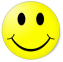 Summary
QUESTIONS